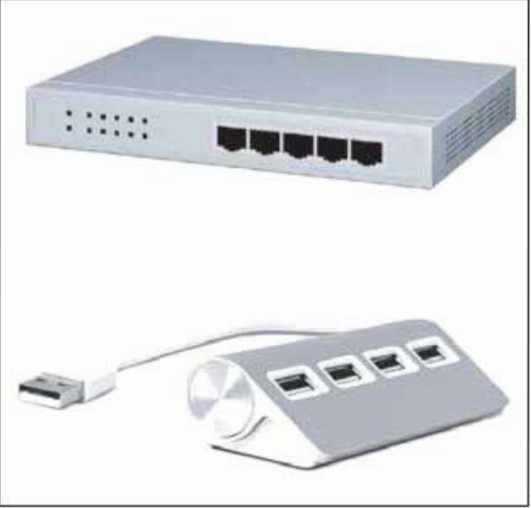 স্বাগতম
1
7/5/2021
শিক্ষক পরিচিতি




সমরেশ রায় 
মাধবপুর মাধ্যমিক বিদ্যালয়
মাগুরা সদর, মাগুরা।
পাঠ পরিচিতি

তথ্য ও যোগাযোগ প্রযুক্তি
শ্রেণি: অষ্টম 
অধ্যায়: দ্বিতীয়
পাঠ: ১২
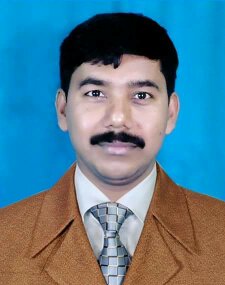 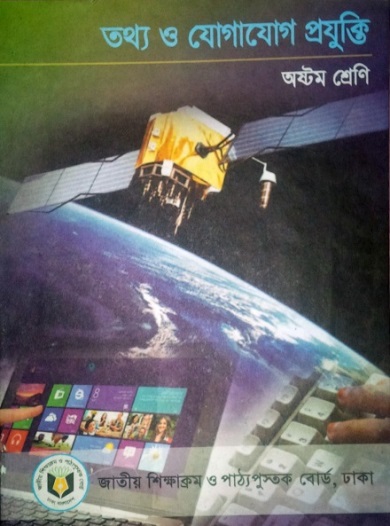 2
7/5/2021
ছবিগুলো কী সংক্রান্ত যন্ত্রপাতি?
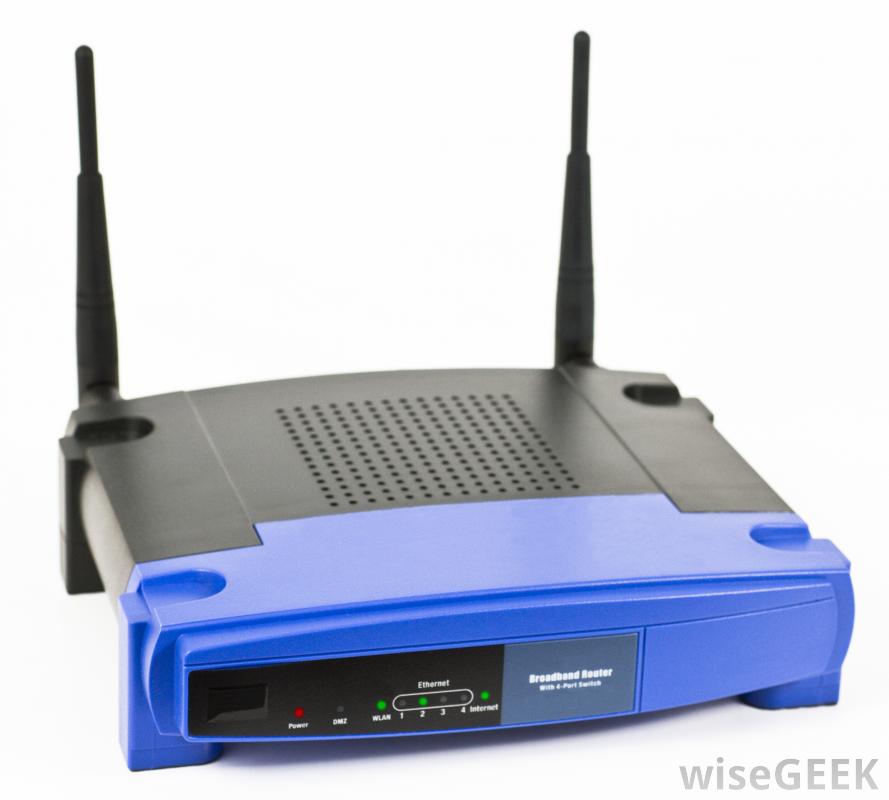 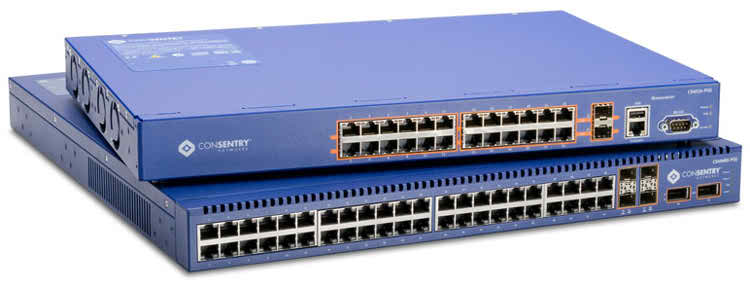 3
7/5/2021
[Speaker Notes: ১। ছবিগুলো কী সংক্রান্ত যন্ত্রপাতি? প্রশ্নের পর বিভিন্ন উত্তর আসতে পারে শিক্ষার্থীদের নিকট থেকে।
২। উত্তর যেমনই শিক্ষার্থীরা দেয় না কেন, শিক্ষার্থীকে নেটওর্য়াক সংক্রান্ত যন্ত্রপাতির কথা বলতে হবে।
অত:পর পাঠ ঘোষণা…]
আজকের আলোচ্য বিষয় …
নেটওয়ার্ক-সংশ্লিষ্ট যন্ত্রপাতি
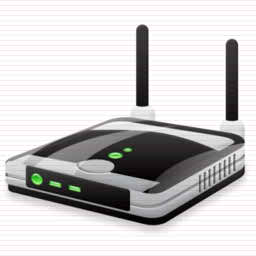 4
7/5/2021
শিখনফল
এই পাঠ শেষে শিক্ষার্থীরা…
হাব (Hub) এর সুবিধা অসুবিধা বর্ণনা করতে পারবে;
সুইচ (Switch) কাজ করার প্রক্রিয়া ব্যাখ্যা করতে পারবে;
রাউটার (Router) এর কার্যপ্রণালী বর্ণনা করতে পারবে।
5
7/5/2021
হাব (Hub)
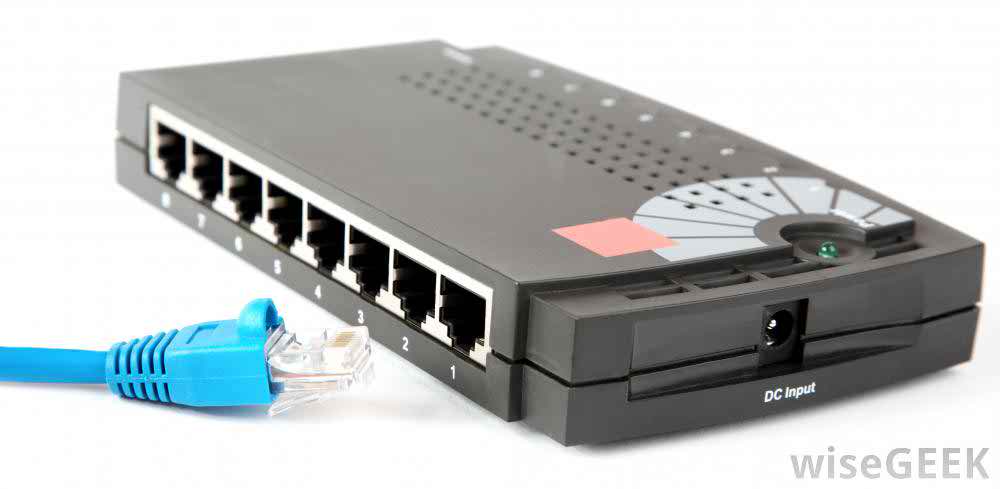 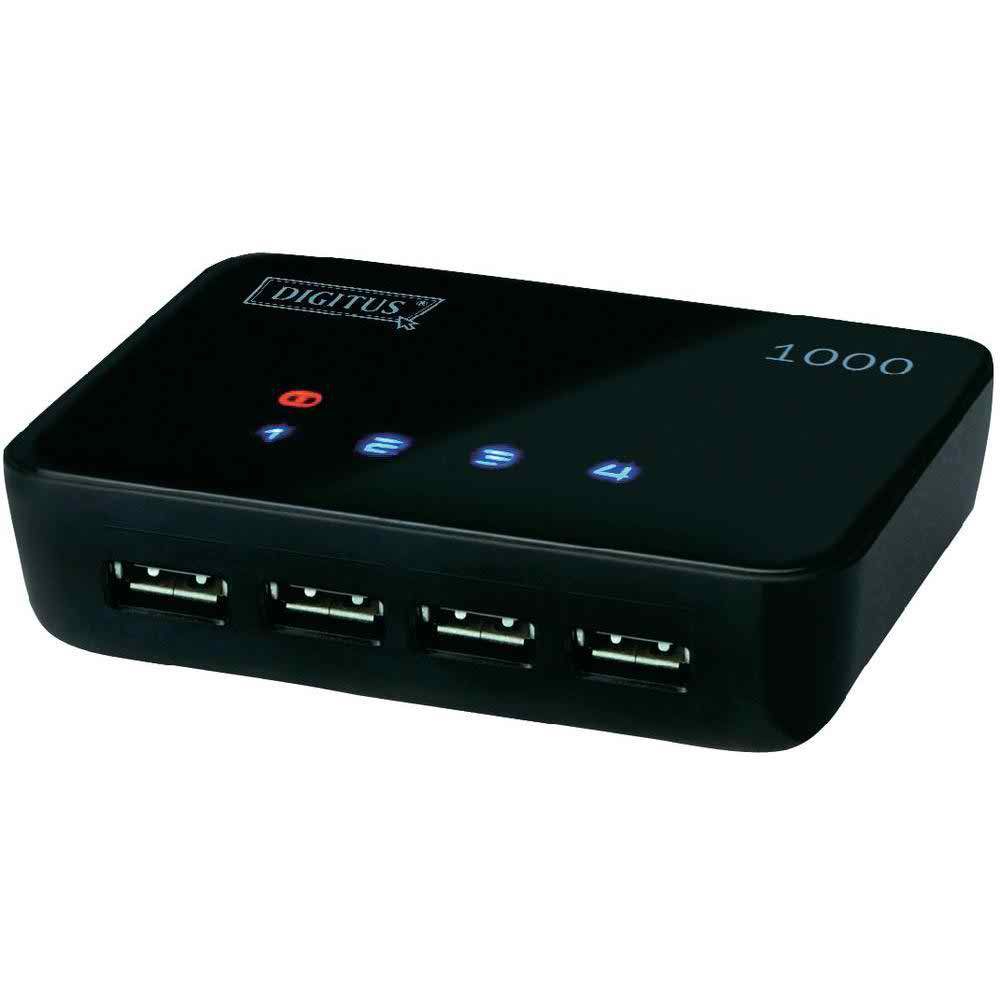 USB হাব
নেটওয়ার্ক হাব
দুই বা দুই-এর অধিক কম্পিউটারের মধ্যে নেটওয়ার্ক তৈরি করতে হলে এমন একটি কেন্দ্রীয় ডিভাইসের দরকার হয়, যা প্রতিটি কম্পিউটারকে সংযুক্ত করতে পারে। এ ডিভাইসকে হাব বলে।
6
7/5/2021
হাব ( Hub)
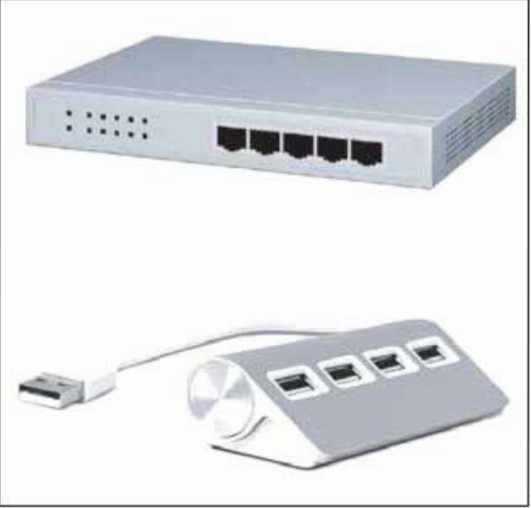 হাবও USB হাব
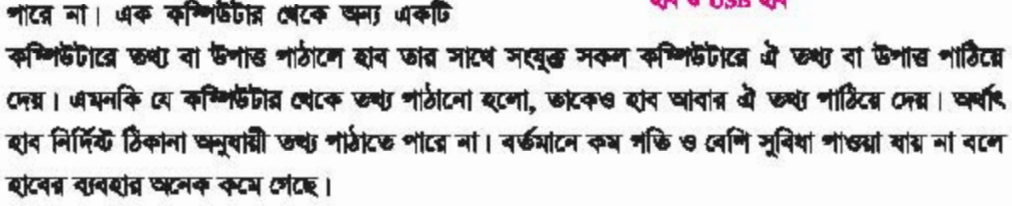 7
7/5/2021
হাব (Hub)
8
7/5/2021
হাব (Hub)
9
7/5/2021
সুইচ (Switch)
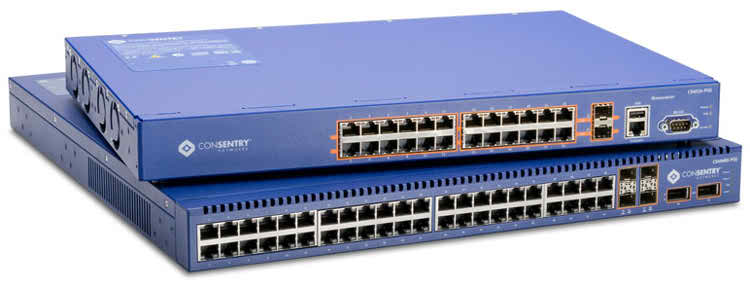 সুইচ
সুইচ হলো বহু পোর্টবিশিষ্ট কম্পিউটার নেটওয়ার্ক ডিভাইস, যা তথ্যকে আদান-প্রদান করতে সাহায্য করে। বাইরে থেকে সুইচ দেখতে হাবের মতো মনে হলেও এটি ভিন্ন।
10
7/5/2021
সুইচ ( switch)
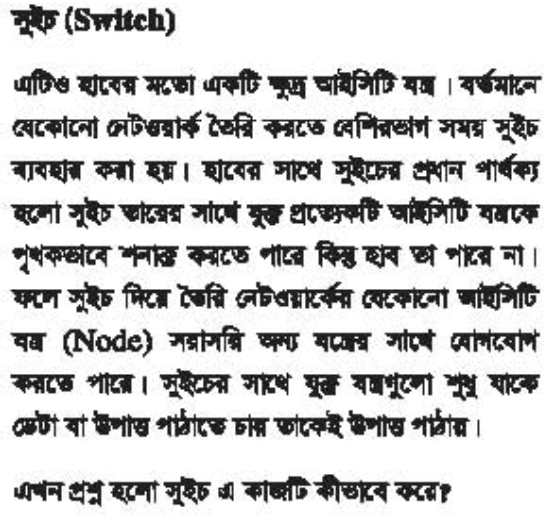 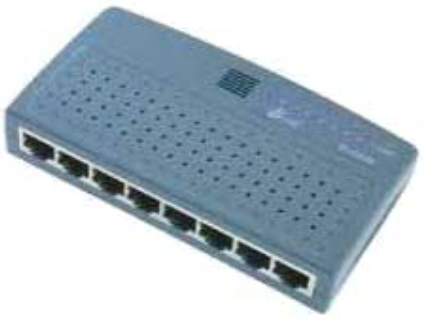 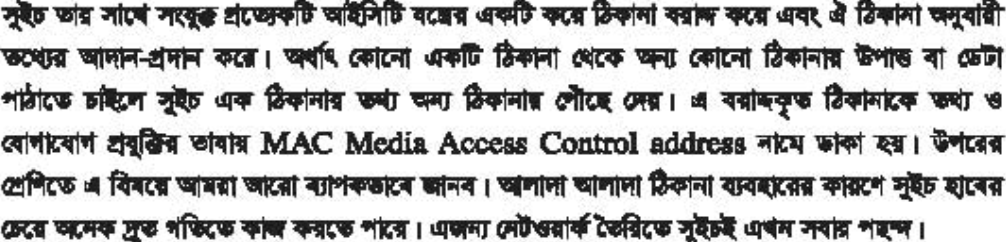 11
7/5/2021
সুইচ (Switch)
নোড (Node)
নোড
নোড
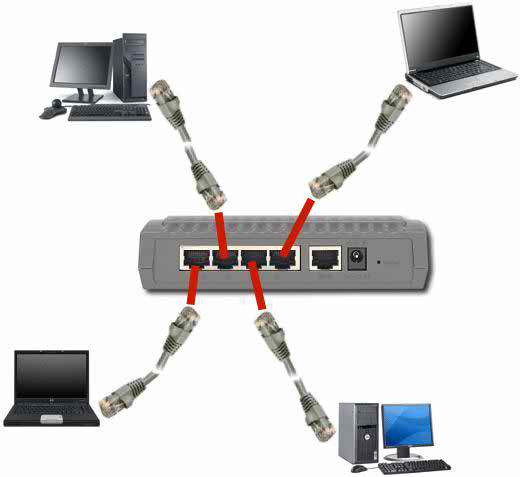 সুইচ
নোড
নোড
সুইচের সাথে যুক্ত প্রতিটি আইসিটি ডিভাইসকে নোড (Node) বলে
12
7/5/2021
সুইচ (Switch)
MAC Address
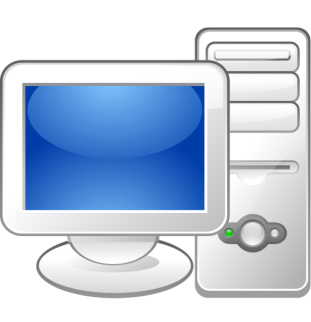 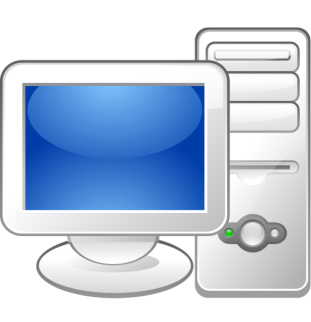 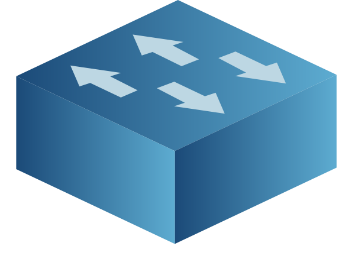 MAC: 46-D4-4F-38-5D-11
MAC: 00-17-4F-08-5D-69
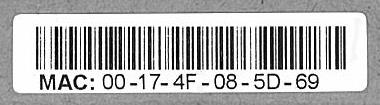 প্রতিটি আইসিটি ডিভাইসেরই এমনএকটি MAC Address থাকে
প্রতিটি আইসিটি ডিভাইসেরই একটি MAC Address থাকে, সুইচ সেই MAC Address অনুযায়ী তথ্য আদান প্রদান করে
13
7/5/2021
রাউটার (Router)
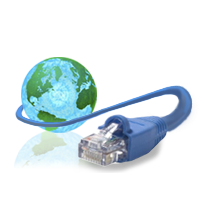 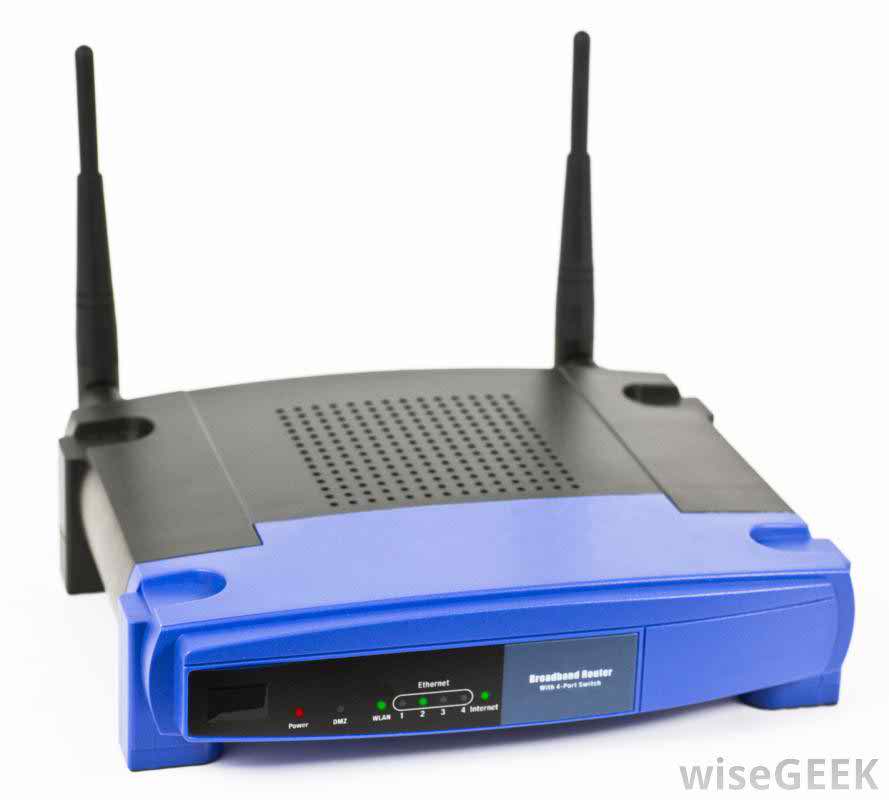 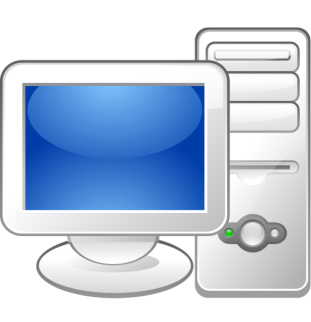 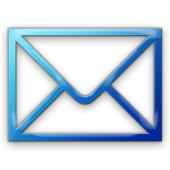 ডাটা প্যাকেট
কম্পিউটার
রাউটার
রাউটার ইনটারনেট এবং নেটওয়ার্কের মধ্যে সংযোগ করে, কাঙ্ক্ষিত ডাটাটি প্যাকেট আকারে সহজে গন্তব্যে পৌছানোর পথ নির্দেশ করে
14
7/5/2021
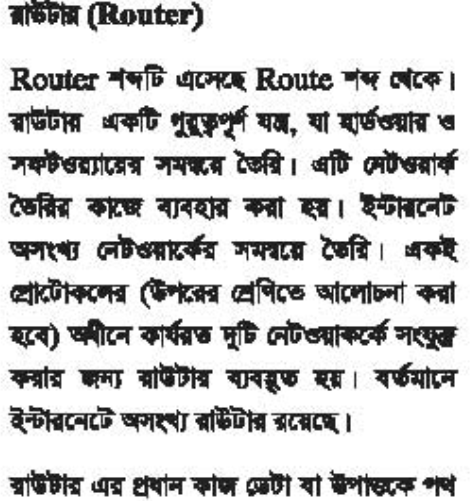 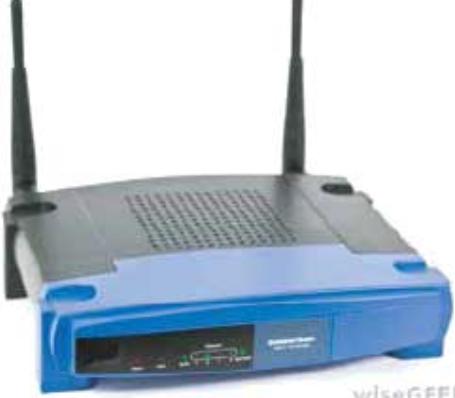 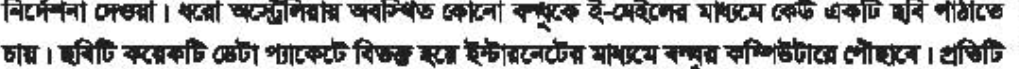 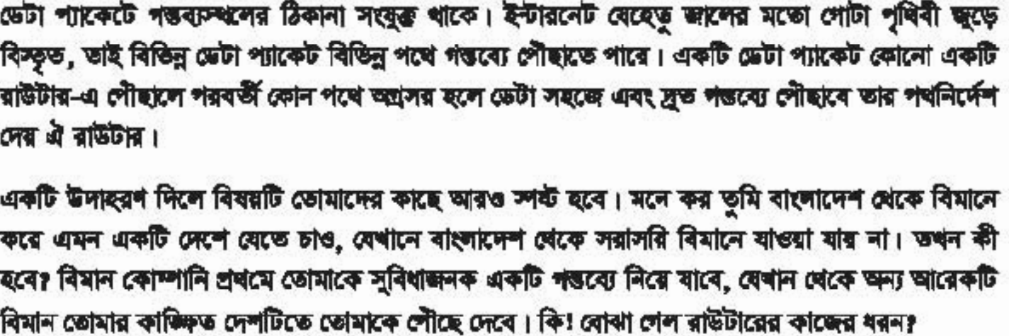 15
7/5/2021
দলগত কাজ
প্রথমে শিক্ষার্থীরা দলে বিভক্ত হবে
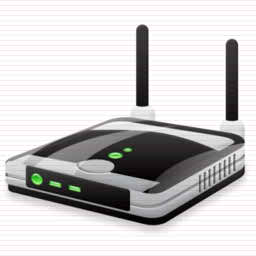 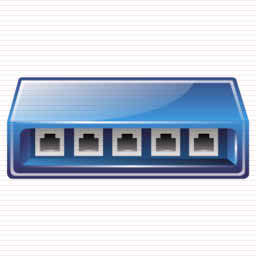 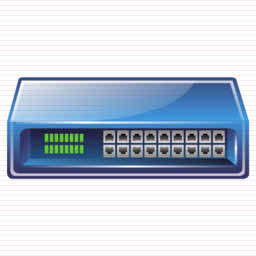 হাব, সুইচ ও রাউটারের পার্থক্য নির্ধারণ করে উপস্থাপন কর।
16
7/5/2021
[Speaker Notes: দলগত কাজে শিক্ষার্থীদের সহযোগিত করা যেতে পারে…]
মূল্যায়ন
তুমি তোমার নিজের কাজের জন্য নেটওয়ার্কের কোন কোন যন্ত্রপাতিগুলো তোমার অতি প্রয়োজন- বর্ণনা দাও।
কোনটি নেটওয়ার্কে ব্যবহৃত যন্ত্র নয়?
ক) রাউটার
খ) স্ক্যানার
গ) হাব
ঘ) সুইচ
17
7/5/2021
প্রশ্নোত্তর পর্ব
হাব কি ? 
সুইচ কি ?
রাউটার কি ?
18
7/5/2021
বাড়ির কাজ
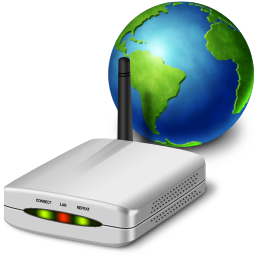 তুমি নেটওয়ার্ক ব্যবহারের জন্য কী কী যন্ত্রপাতি ব্যবহার কর- একটি তালিকা তৈরি কর।
19
7/5/2021
[Speaker Notes: তোমারা এই পাঠ থেকে নতুন কিকি শব্দ শিখলে? এবার স্লাইডটি দেখাতে হবে।]
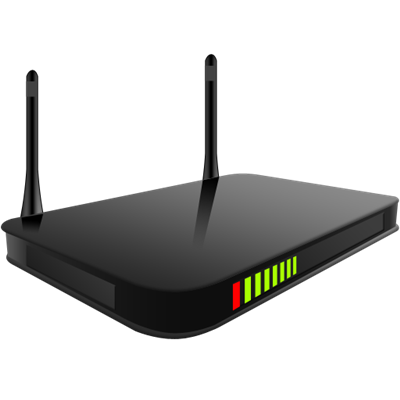 ধন্যবাদ
21
7/5/2021